Comportement d'une onde électromagnétique monochromatique à l'interface entre deux diélectriques.
Niveau : L2
Victor Ziapkoff
Prérequis :
Optique géométrique 
Equations de Maxwell dans un diéléctrique avec D, H, E, B
Relations de continuité (Démonstration)
Vecteur de Poynting et puissance rayonnée
Victor Ziapkoff
Introduction : Les lunettes anti-reflet
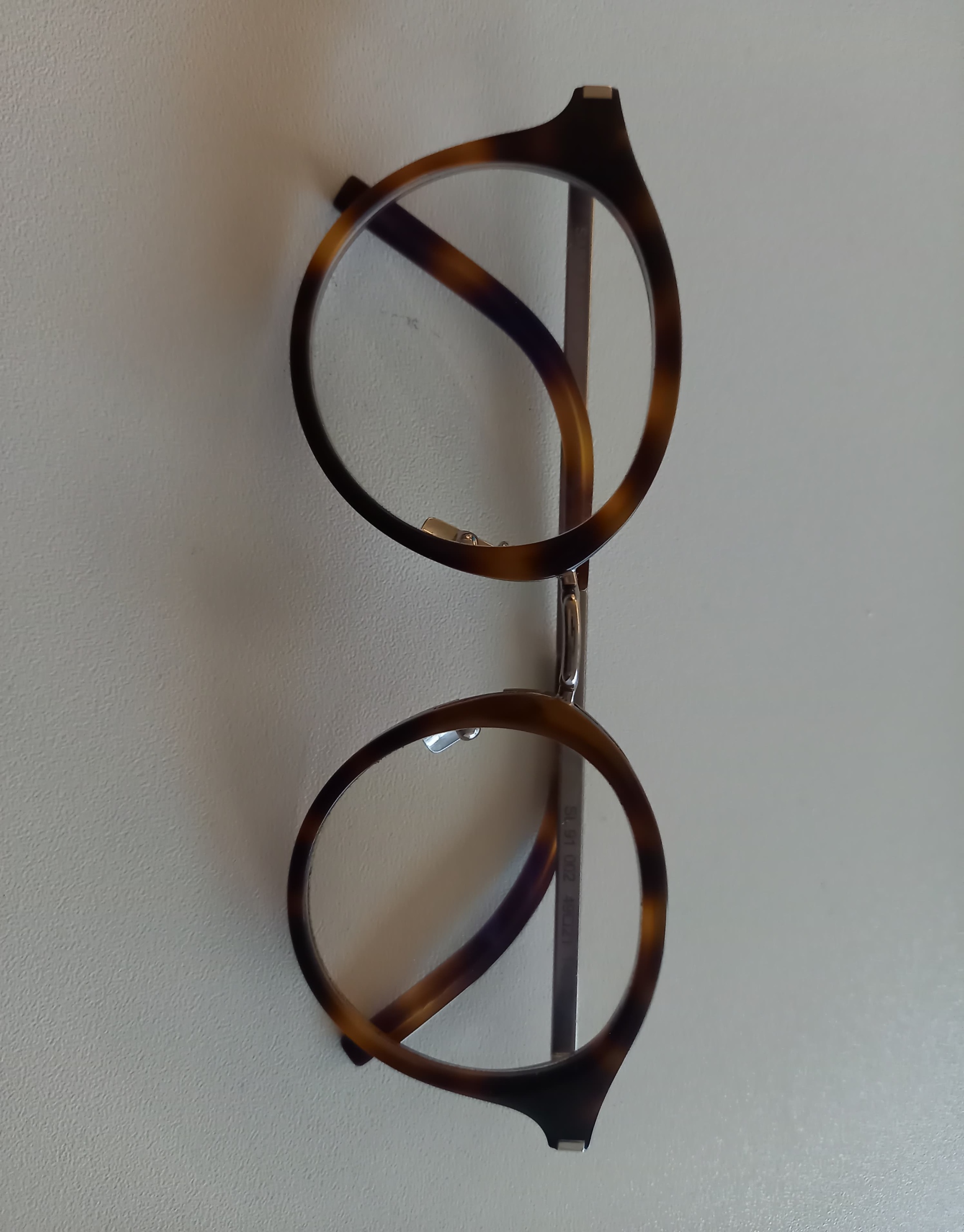 Problématique : Pourquoi parle t-on de lunettes anti reflet et comment peut on expliquer ce phénomène ?
Victor Ziapkoff
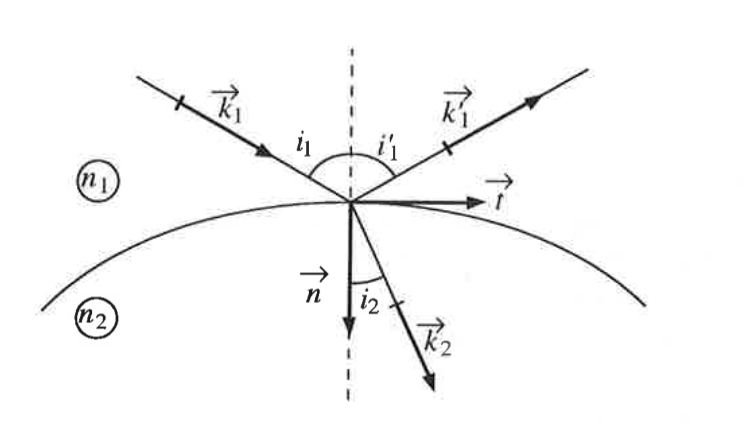 Source : Garing EM chap6
Phénomène de réflexion totale
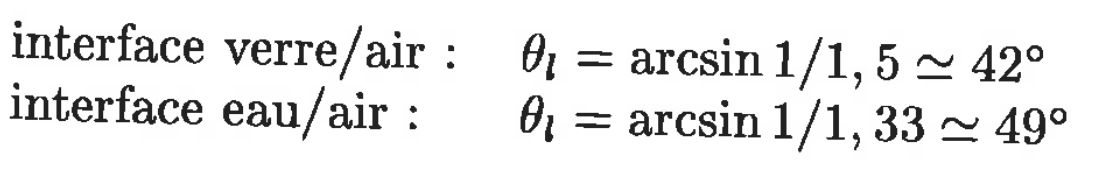 Source : Garing EM chap6
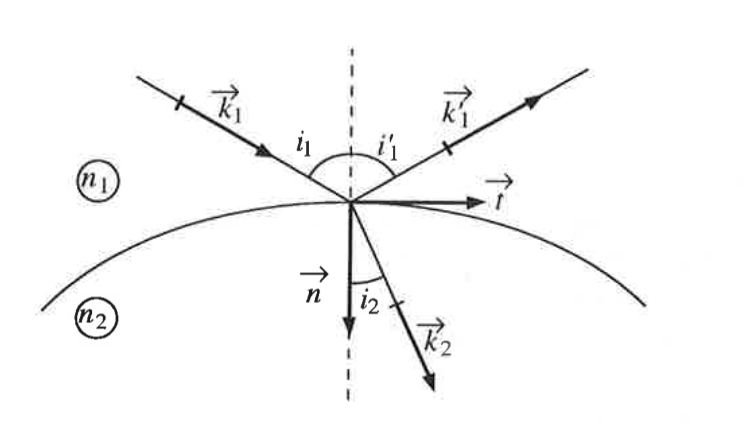 .
Source : Garing EM chap6
Coefficient de Fresnel pour une onde TM :
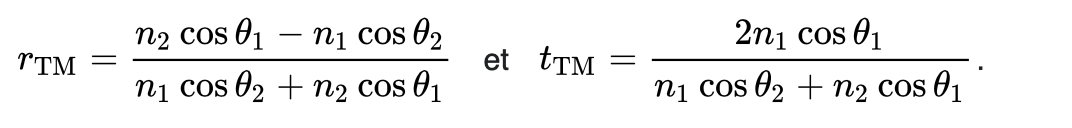 Source : Wikipedia
Incidence de Brewster :
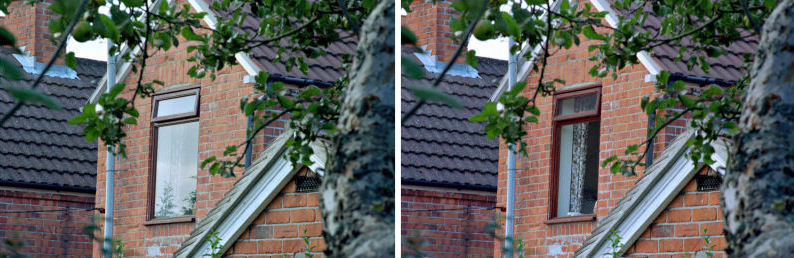 Source : Wikipedia
Photographie non polarisée
Photographie polarisée à l’angle de Brewster
Coefficient de Fresnel pour une onde TE :
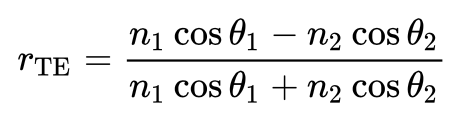 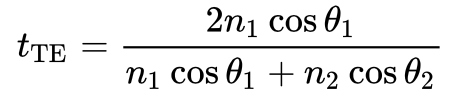 Source : Wikipedia
Puissance moyenne rayonnée en incidence normale   (i = 0) à travers une surface dS:
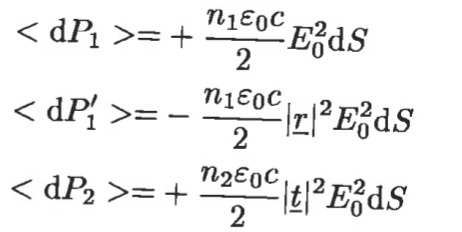 Source : Garing EM chap6
Facteur de transmission en énergie :
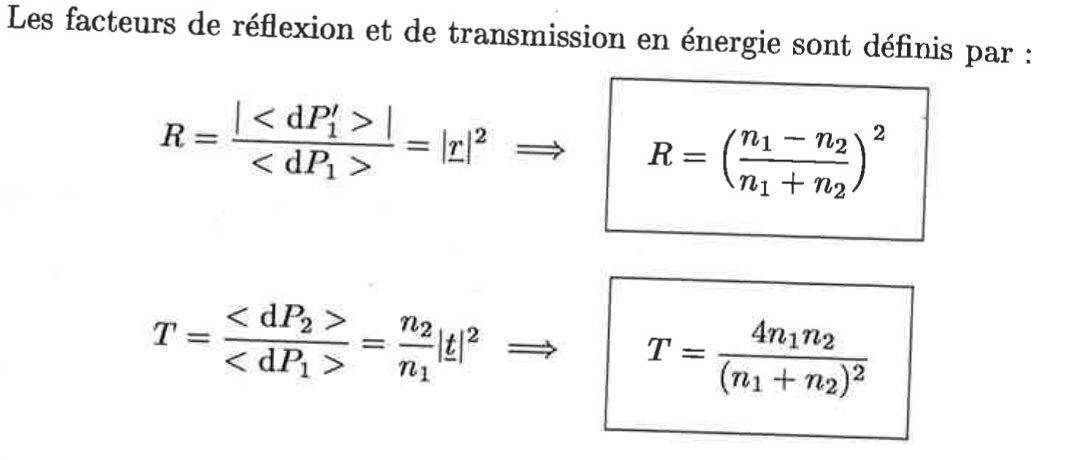 Source : Garing EM chap6
III/ Application : couche anti-reflet
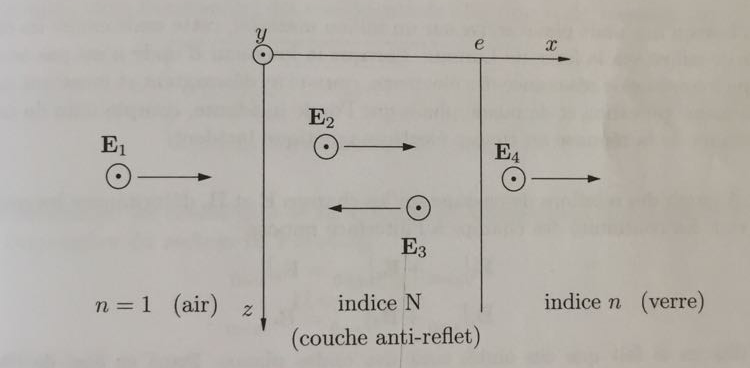 Source : Portelli
III/ Application : couche anti-reflet
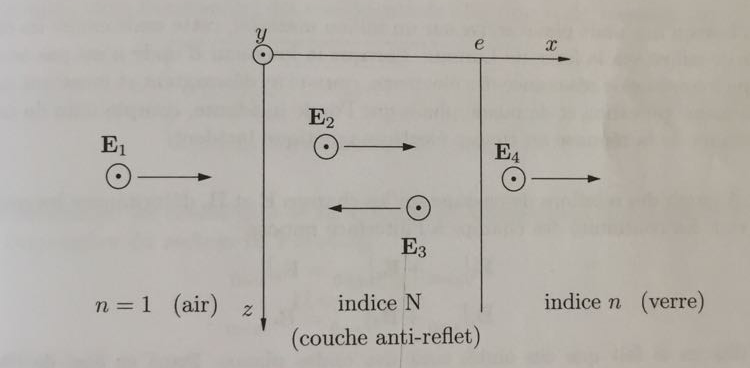 Structure des champs :
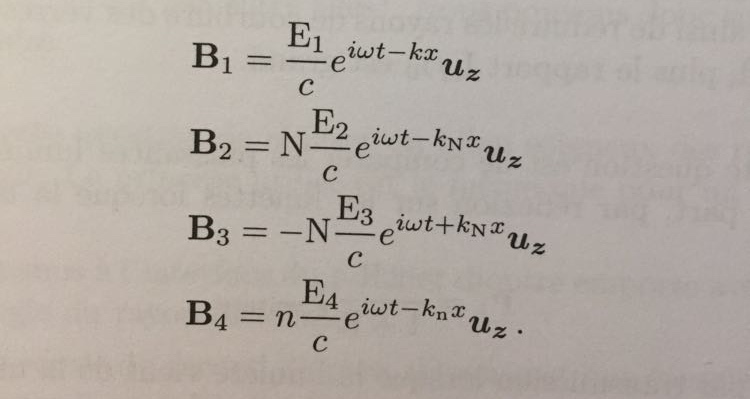 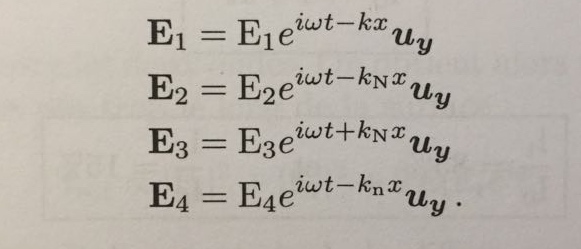 Source : Portelli
Relations de passage :
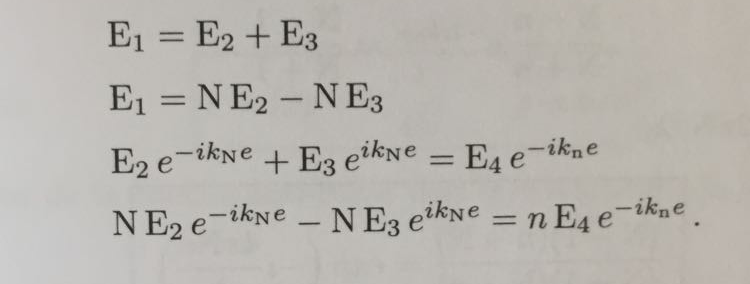 Système d’équations :
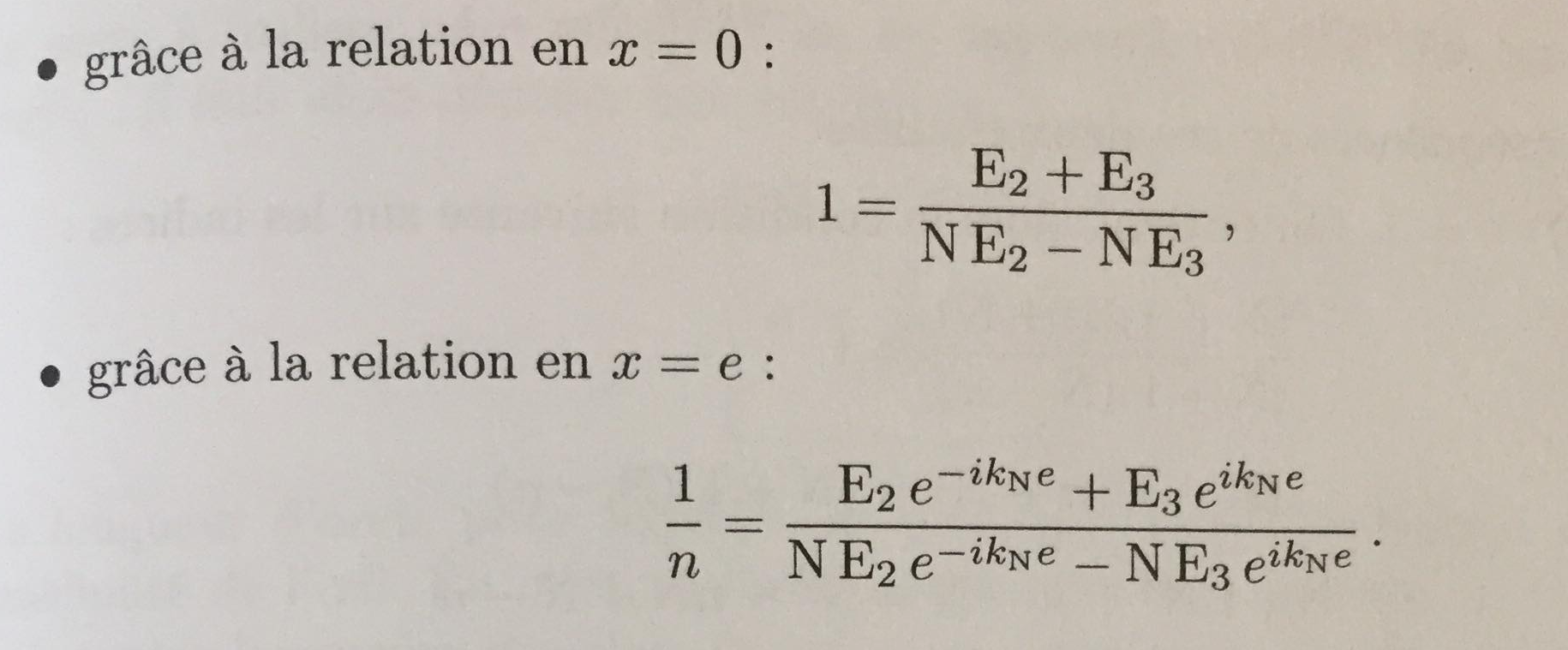 Système d’équations :
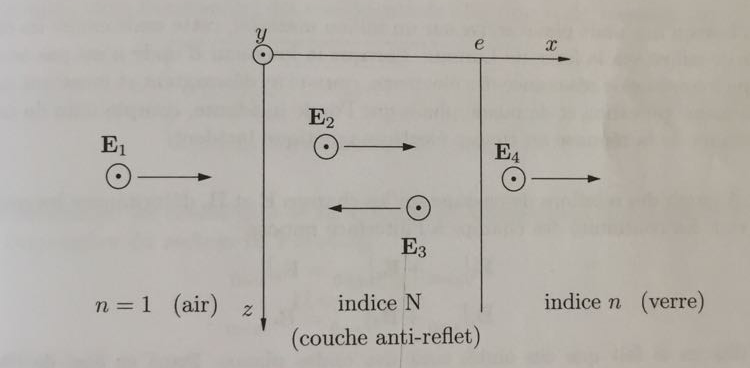 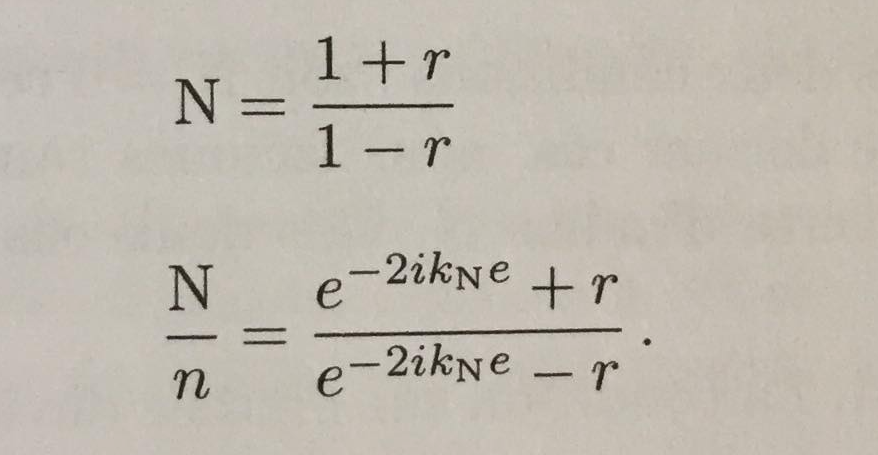 Deux valeurs de r :
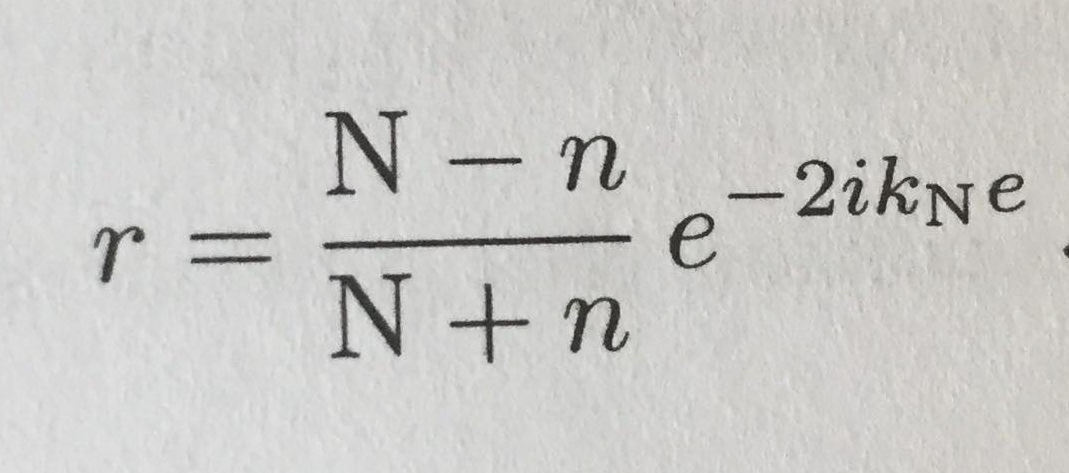 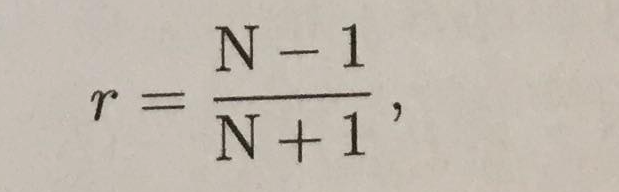 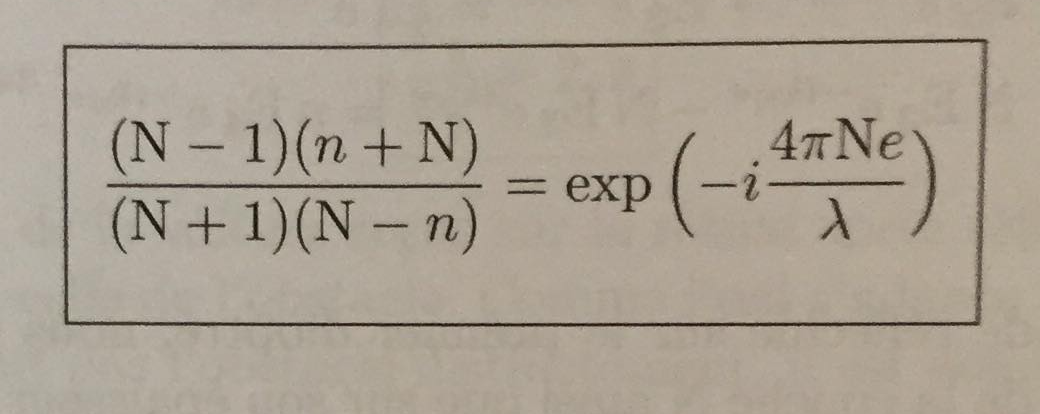 On a :
Annexe 1 : Télémétrie laser
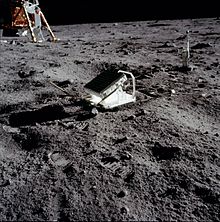 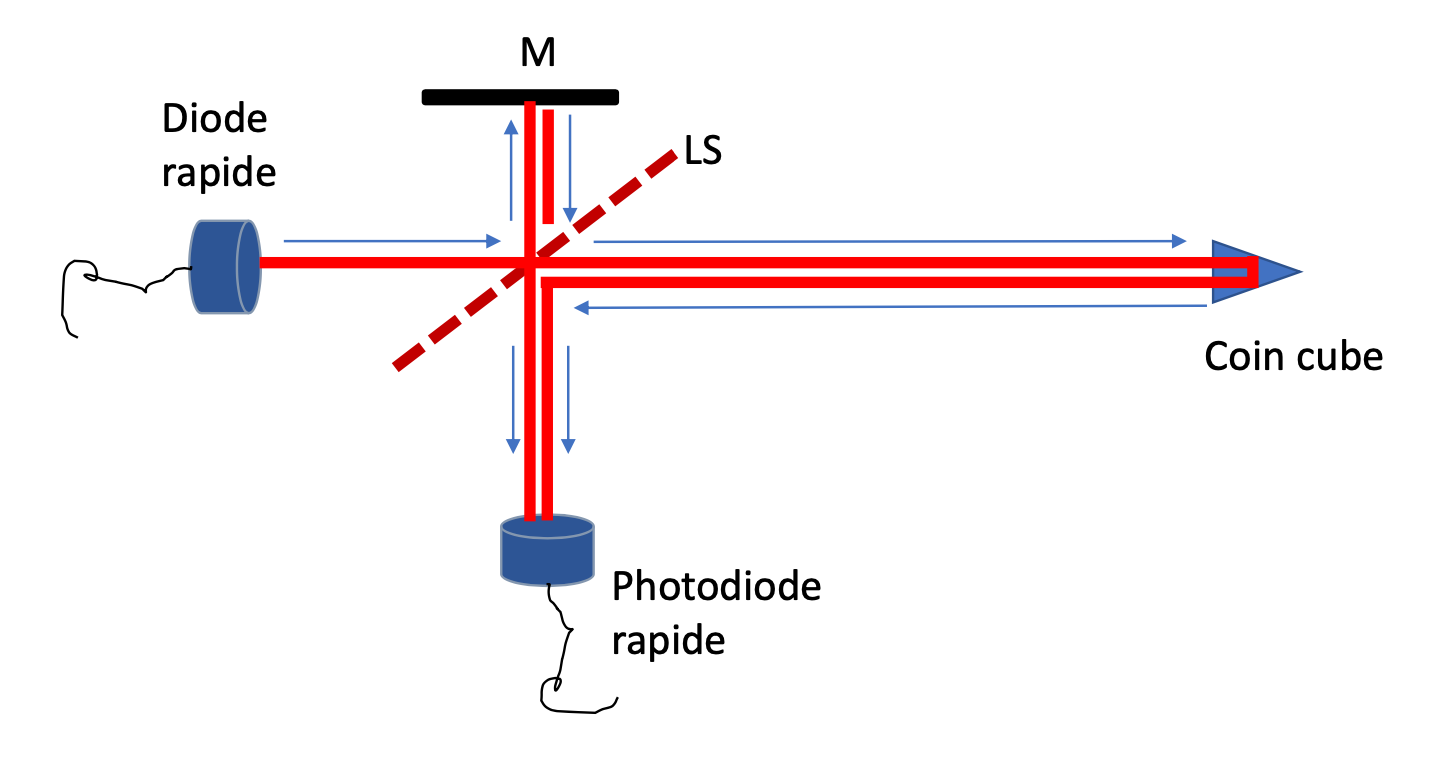 Schéma de principe
Réflecteur lunaire de la mission APOLLO 11
Annexe 2 : Effet Goos-Hanchen
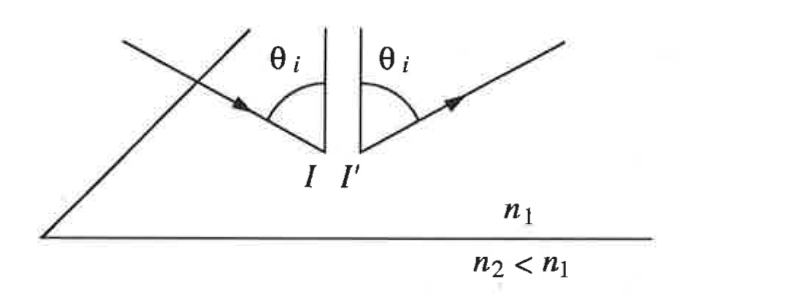 La valeur instantanée du flux d'énergie transmis à travers dS est non nulle. Elle oscille sinusoidalement. L’énergie transite dans le milieu 2 sous la forme d’une onde évanescente